YANANLAMSAL EŞDEĞERLİK
Eşdeğerlik Var Mı?
to eat
Yananlamsal Eşdeğerlik Gerektiren Durumlara Örnekler
Gündelik dil
Argo, kaba kullanımlar
Süslü,  ağdalı, yalın, eski kullanımlar
Karakterin tonundaki bir bilgiçlik, yapmacıklık, kinaye
Farklı ağızlar: işçi, köylü, orta/yüksek tabaka, asker, memur
Yöresel ağızlar
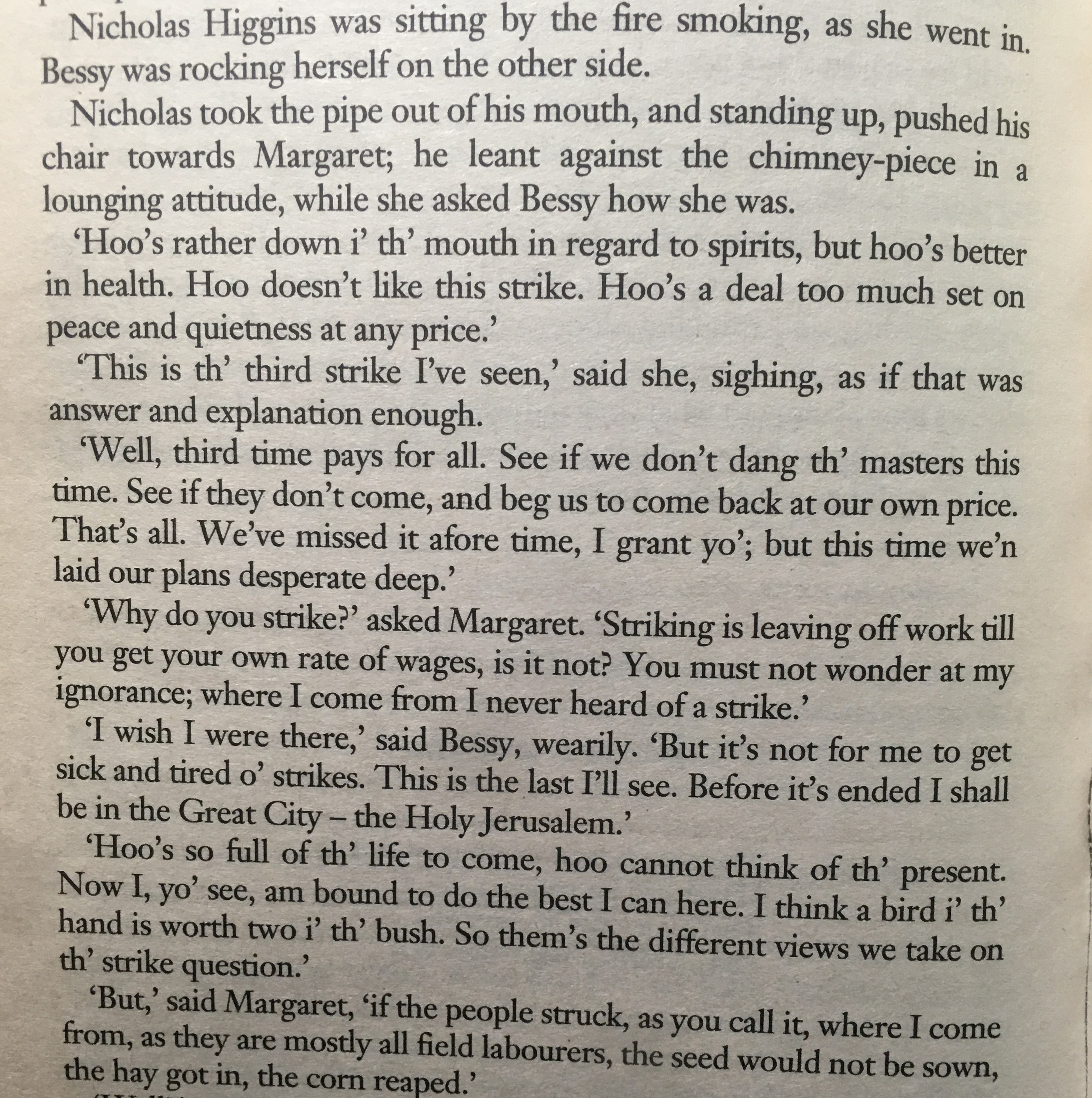 Tuzaklar
Eski bir metinde biz sözcüğün bugün artık kullanılmayan bir  yananlamının kullanılmış olması.
			He’s fat  and scant of breath
			Here, Hamlet take my napkin, rub thy brows

	Hamlet şişman, nefesi kesiliyor. Buraya gel Hamlet, şu mendili al da terini sil. 
fat = terlemiş, terden sırılsıklam
Gözden Kaçan Farklı Yananlamlar
change = bozuk para
toast = kadeh kaldırmak
short = eksik
watch (watch your step/watch your language) = dikkat et
fired = kovulmak
magazine = şarjör
cold case = faili meçhul
tie = berabere
deyimler (It’s raining cats and dogs)
phrasal verbs (hata olarak sözcükler birebir çevrilir)